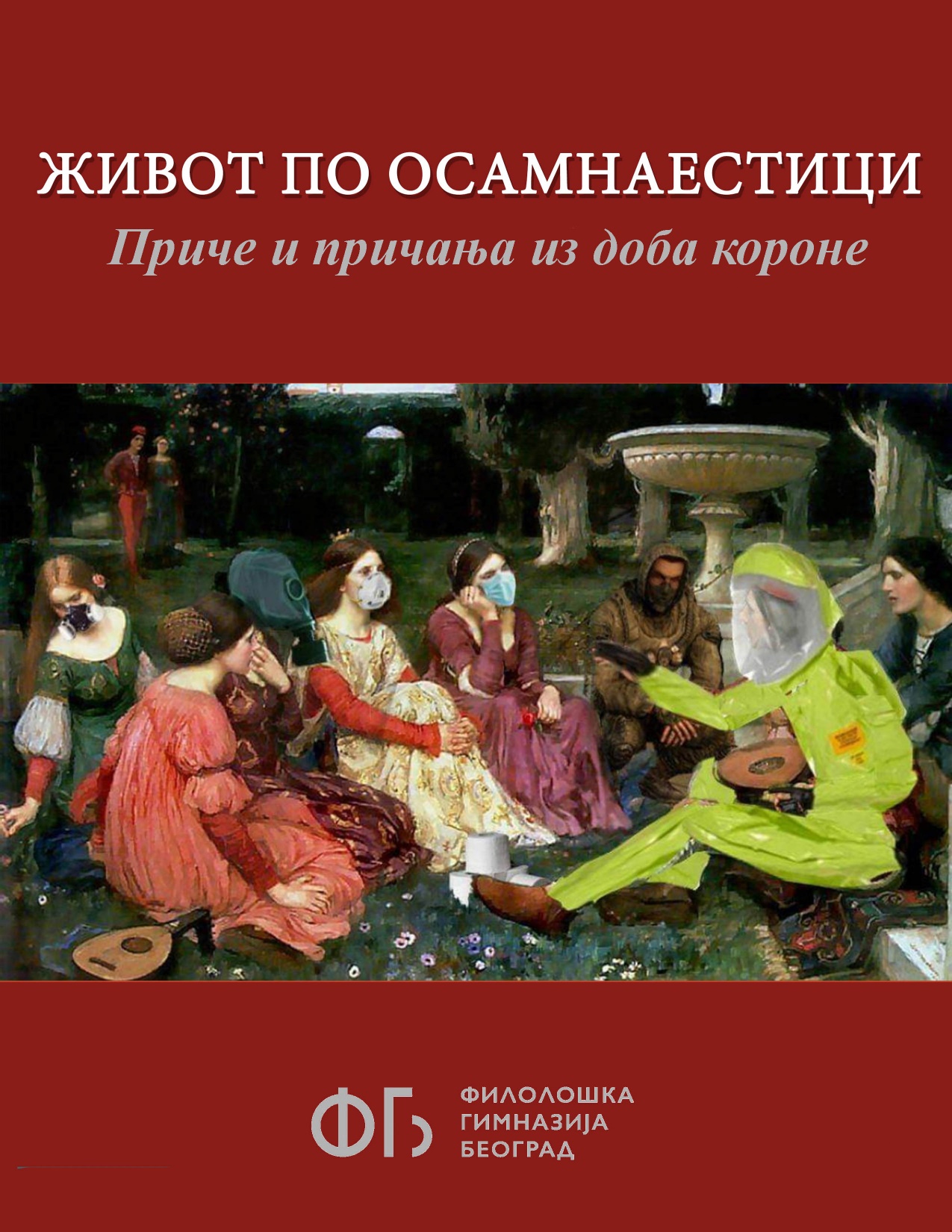 Prvo predavanje
ЖИВОТ ПО ОСАМНАЕСТИЦИаутор пројектадр Мирјана Стакић Савковић, професорка књижевности у Филолошкој гимназији
Током наставе на даљину ученици из три матурантска одељења Филолошке гимназије успели су да објаве књигу Живот по Осамнаестици: Приче и причања из доба короне. 
ПДФ формат доступан је на линку: 
http://filoloska.edu.rs/novi/zivot-po-osamnaestici
Књига се листа путем линка: 
https://issuu.com/jocijana/docs/1zbirka
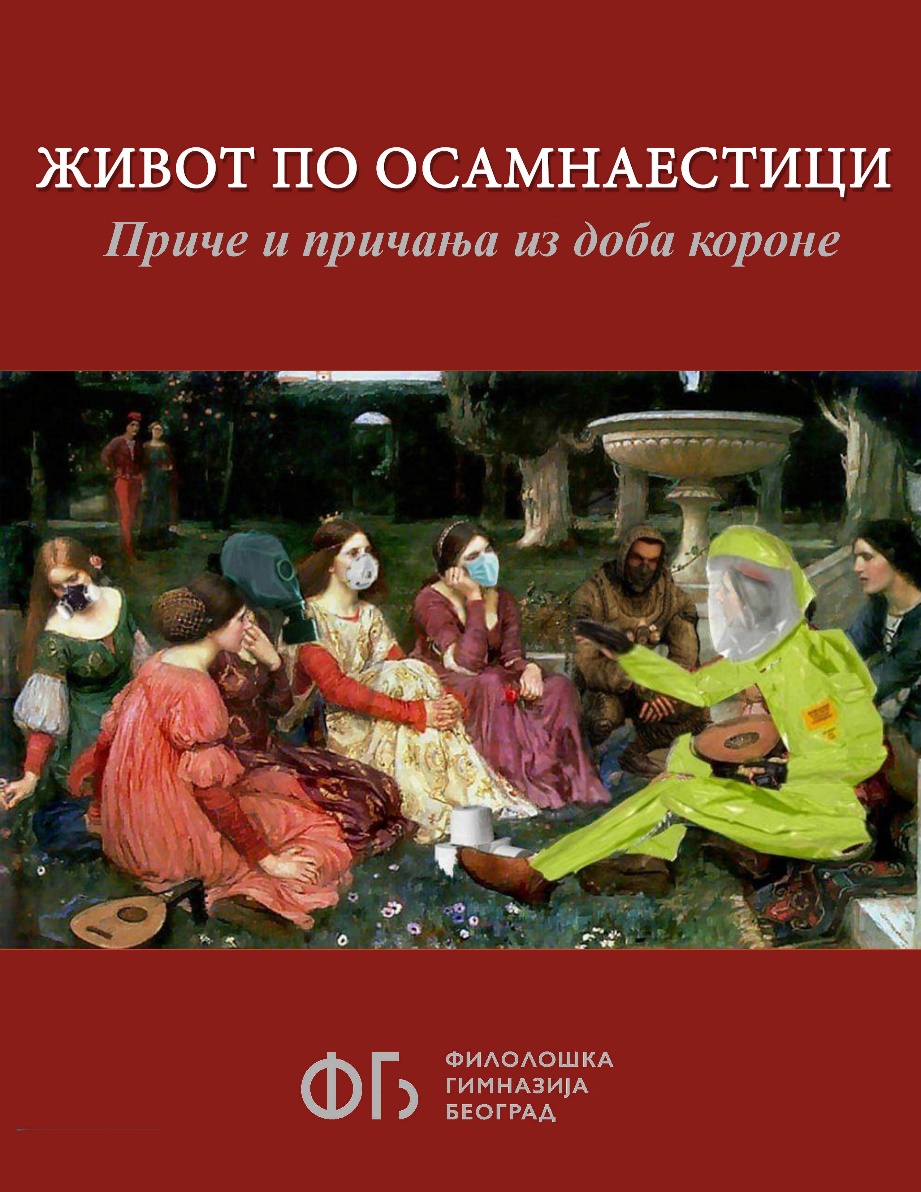 Откад су измештени из Осамнаестице, ђаци су дух своје учионице пренели на скајпове, вајбере, мејлове и тако наставили да причају приче о причама. У години свог матурског бала, пријемног испита, најдужег летњег распуста (само они знају каквих све још планова...) и корони су морали да погледају у очи. У години у којој су им ускраћене награде које би освајали и у Карловцима и у Тршићу, они су били принуђени да их се унадапред одрекну...
А све то подносили су одрасло, паметно, издржавајући пехове / матуранску судбину / распршене планове..., снажећи се вером да се и сада од лијепе књижевности живи, да је она поуздани сапутник и путоказ ка смислу – нарочито у оваквом, ванредном пролећу.
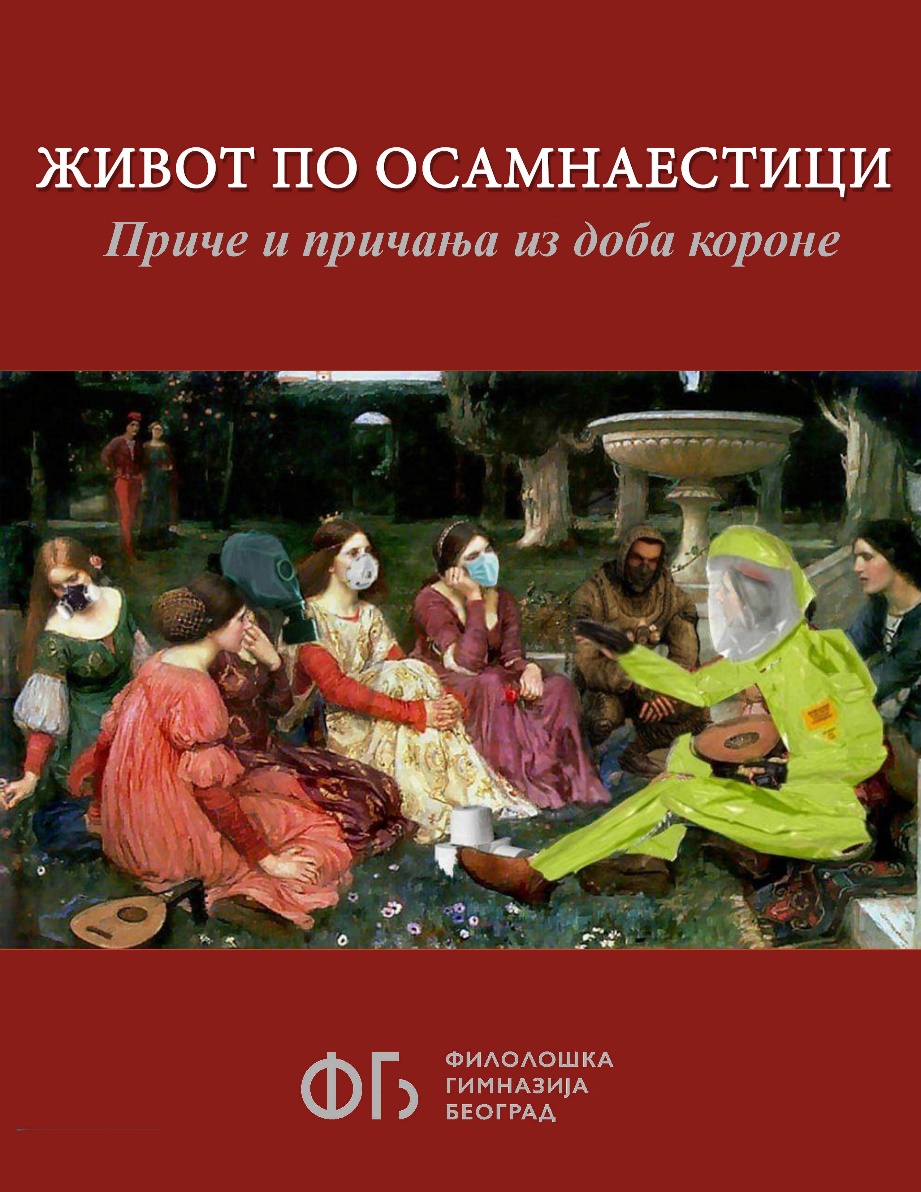 Двадесет ученичких ауторских текстова заснивано је у романима, кратким причама, ауторској и народној поезији. Матуранти су замишљали како би се њихови пријатељи: Хамлет, Мерсо, Раскољников, Ахмед Нурудин, Ана Фирлинг и многи, многи други ликови, овога пролећа понашали у Србији. Говорећи о њима, проговорили су о себи, о нама, о животу који ће надјачати (не)видљиву пошаст.
На редовним часовима настало је седамдесетак прича. 
Након читања и анализе, ученици су изабрали које ће приче представљати њихово одељење. 
Тако је настало прво поглавље књиге. Збирку прича и причања на српском језику објавили смо 15. 04. 2020. на сајту наше школе и поклањали смо је драгим људима као ускршњи дар.
Од 15. априла до 25. маја књига је дописивана. Све приче су преведене на енглески језик (друго поглавље), а у трећем поглављу налазе се преводи прича на све језике који се у нашој школи изучавају (и редовно и факултативно). Књига је довршена и објављена 25.05.2020. Издавач је Филолошка гимназија.
Живот по Осамнаестици: Приче и причања из доба короне
    • 156 страница 
    • 20 одабраних прича које су ученици написали на српском језику 
    • 20 прича које су ученици превели на енглески језик 
    • 17 прича које су ученици превели и на све остале језике 
       Филолошке  (француски, руски, немачки, латински, 
       шпански, италијански, кинески, јапански, корејски, 
       норвешки)
    • 20 аутора прича и причања 
    • 39 преводилаца 
    • 17 ментора консултаната
ОСТАЛИ САДРЖАЈИ ПРОЈЕКТАЖИВОТ ПО ОСАМНАЕСТИЦИ
ЗВУЧНА КЊИГА 
АУДИО-ЗАПИСИ ПРИЧА  И ПРИЧАЊА
Текстове из наше књиге на свим језицима Филолошке гимназије читају аутори, преводиоци и чланови драмске секције.
Доступно на сајту Филолоше гимназије: http://filoloska.edu.rs/novi/zivot-po-osamnaestici

МУЗИЧКИ АРАНЖМАН по мотивима песме Не јавља се, можда спава Анђеле Степић
Текст, аранжман и вокал: Маша Ситарица IV/1
Доступно на сајту Филолоше гимназије:
   http://filoloska.edu.rs/novi/zivot-po-osamnaestici
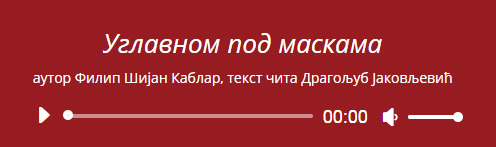 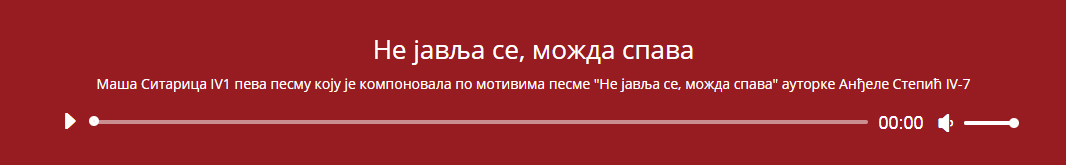 ОСТАЛИ САДРЖАЈИ ПРОЈЕКТАЖИВОТ ПО ОСАМНАЕСТИЦИ
ИЛУСТРАЦИЈЕ ПРИЧА
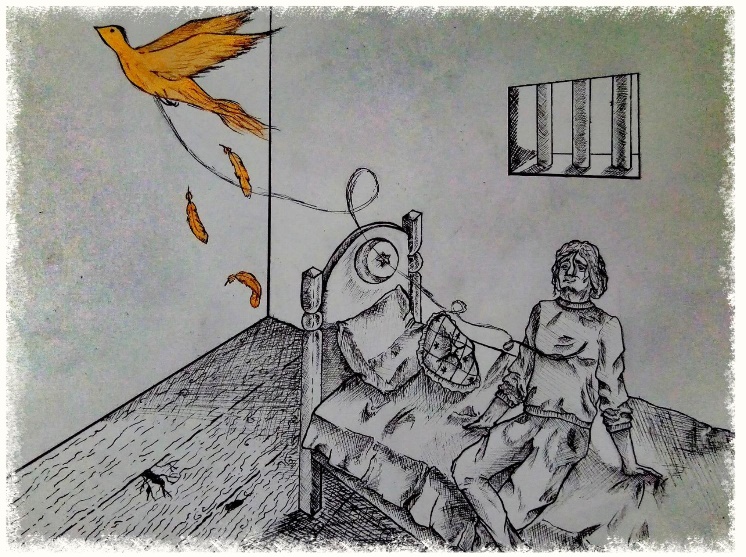 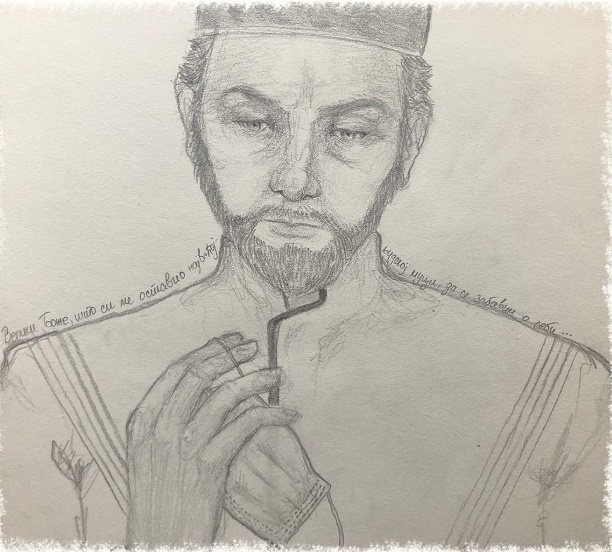 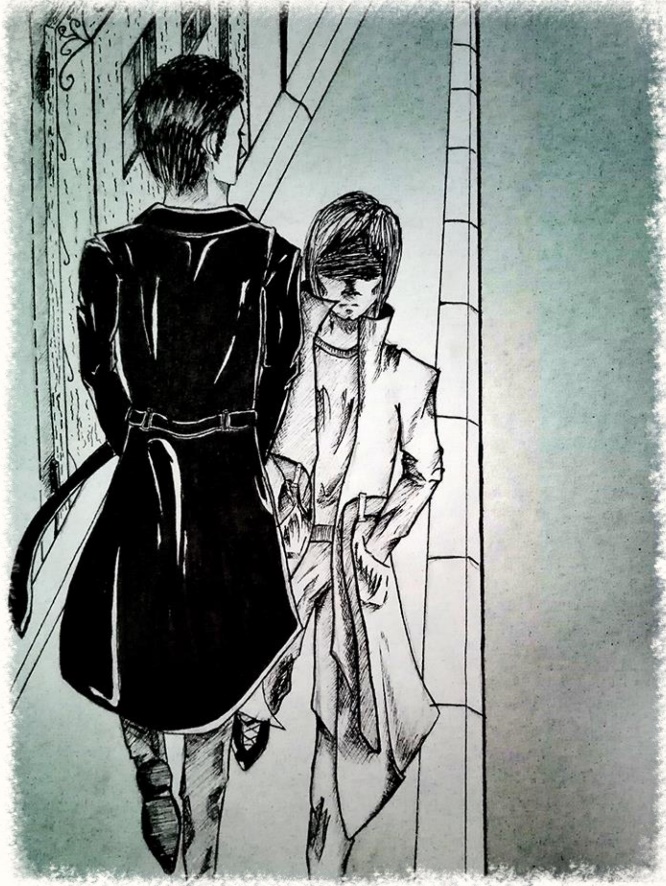 Mилан Бјелановић IV/1 Илустрација приче Казна од Бога или подсетник на љубав
Дуња Шошкић IV/4 Илустрација приче Друга шанса Ахмеда Нурудина
Милан Бјелановић IV/1 Илустрација приче Страховање
ОСТАЛИ САДРЖАЈИ ПРОЈЕКТАЖИВОТ ПО ОСАМНАЕСТИЦИ
ИНТЕРНЕТ ПРИЛОЗИ
Видео-записи:
Мирјана Стакић Савковић, казивање уводне приче
Доступно на сајту Филолошке гимназије: http://filoloska.edu.rs/novi/zivot-po-osamnaestici
 
Учесници и ученици о пројекту
Доступно путем линка:  https://www.youtube.com/watch?v=krnJm7c01WU
Јутјуб канал Филолошке гимназије

Инстаграм профил Филолошке гимназије: @filoloska_gimnazija
Доступно путем линка: https://www.instagram.com/filoloska_gimnazija
ЖИВОТ ПО ОСАМНАЕСТИЦИ
МЕДИЈИ О ПРОЈЕКТУ

Просветни преглед од 14. 05. 2020. 
Интервју је доступан и на сајту Филолошке   гимназије:
https://filoloska.edu.rs/novi/








РТС, Јутарњи програм, 23.05.2020. 
Интервју у којем Драгана Ћећез-Иљукић, директорка Филолошке гимназије, говори о пројекту доступан је на сајту РТС-а и на сајту Филолошке гимназије:
https://filoloska.edu.rs/novi/direktorka-filoloske-na-rts-u
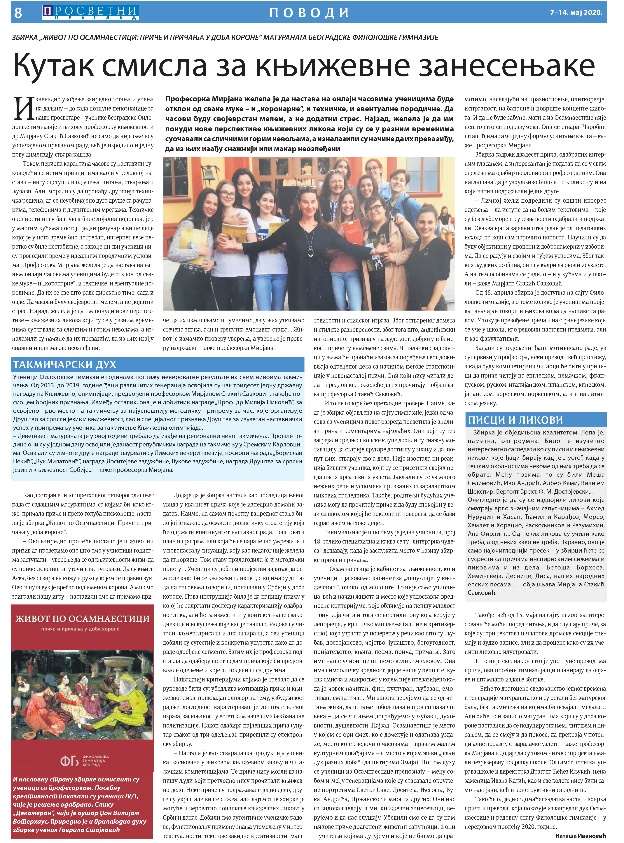 Живот по Осамнаестици: Приче и причања из доба короне  
Ова књига је и прича о ђацима који су стваралаштвом заиграли, који су причама и причањима заварали и надиграли неочекивани покушај једног пролећа да их измести из њихове учионице и из разиграности која им, по матурантском праву, на крају школовања припада.
За нас је  Живот по Осамнаестици потврда свега чему нас књиге и уче – овај пројекат и књига коју смо створили остаће запис у којем се чува отисак духа и душе једне генерације филолошке младости!
http://filoloska.edu.rs/novi/zivot-po-osamnaestici
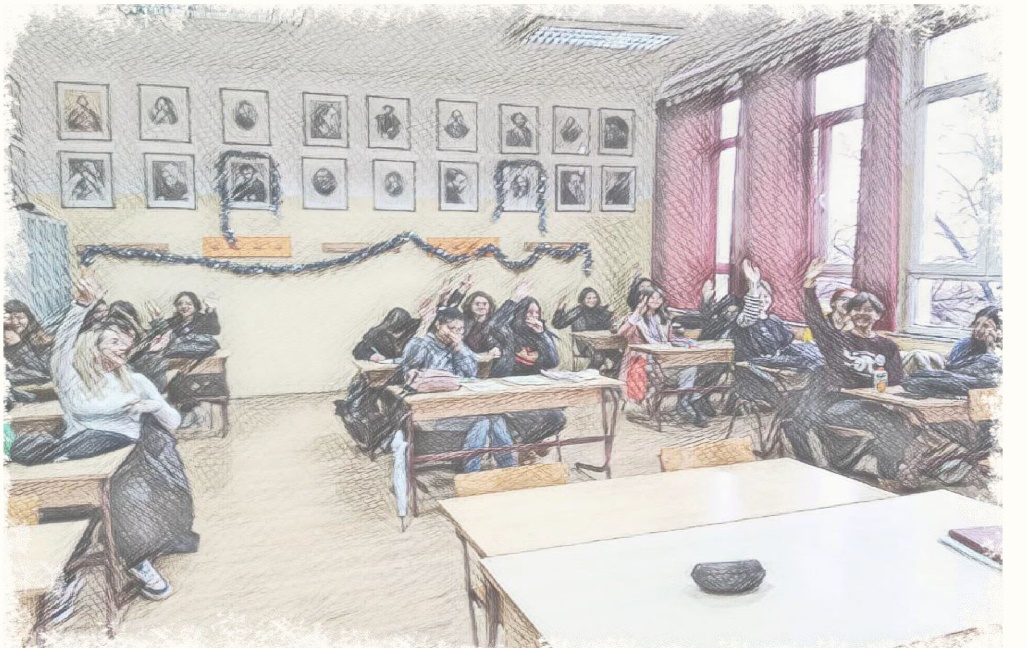